Presentazione della Guida alla tariffazione puntuale dei rifiuti urbani:
a cura di WALTER GIACETTI 

AREZZO 21 NOVEMBRE 2019
Progettare e applicare la tariffa puntuale per migliorare le performance del sistema di gestione rifiuti urbani
2
Indice
CAPITOLO III – IL PROGETTO DELLA TARIFFAZIONE PUNTUALE
A) Le scelte da compiere e le possibili opzioni
Tipologie di prelievo, tassonomia e modalità di tariffazione, obiettivi di riciclo e raccolta differenziata, assimilazione, KAYT (Know As You Throw) e le iniziative di gamification, I vantaggi e potenziali criticità della tariffazione puntuale
B) Il Piano Finanziario
C) Attrezzature e strumenti per la raccolta, metodi e strumenti di misurazione
D) La gestione dei dati E) L’articolazione tariffaria
Articolazione tariffaria DPR 158/99 , Determinazione sperimentale coefficienti e indagine territoriale per ripartizione gettito tra UD e UND, calcolo del Kpeso
Articolazione della TV nella tariffazione puntuale, Misurazione puntuale in regime tributario e corrispettivo, Calcolo e utilizzo dei “minimi”, schemi per l’applicazione della TVnei regimi di TP, la gestione nelle utenze aggregate, applicazione delle agevolazioni riduzioni e rimodulazioni
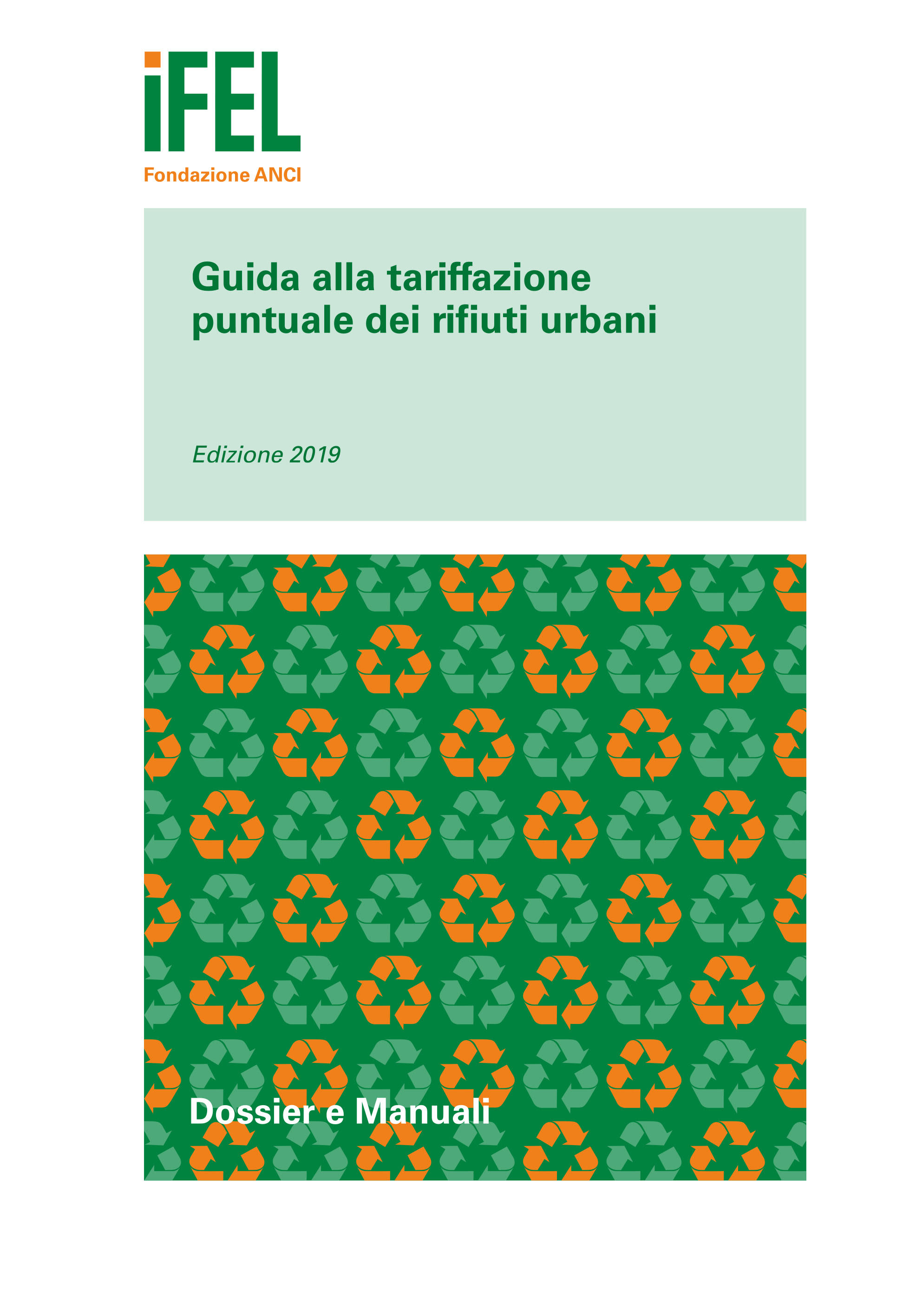 Capitolo III
284 facciate
Avviare  la tariffa puntuale
MISURARE  (DM 20/04/2017)
Definire attrezzature e sistemi di rilevazione 
Organizzare e Gestire i DB
Valutare i dati delle misurazioni

COMMISURARE 
Individuare i costi associandoli alle categorie/utenze che li determinano (specie per la tariffa corrispettiva) 
Definire l’articolazione tariffaria (TF, TV)
Ripartire il gettito tra le varie categorie di utenza

REGOLARE
Regolamento di applicazione e riscossione della tariffa
Capitolato per gestione del servizio (specifiche per la misurazione e gestione dei dati)
PROGETTARE
4
I diversi regimi del prelievo
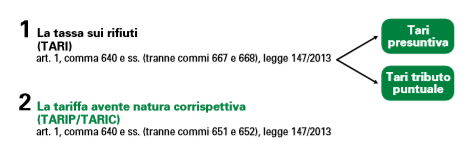 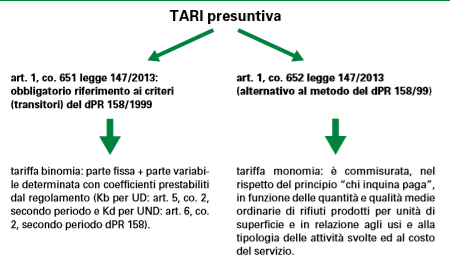 La tariffa monomia non è contemplata dal MTR 443  ARERA del 31/10/2019 !!
T (K, S)
TF (K, S) + TV (K, S, n° comp.)
5
Tariffazione puntuale come «leva» per raggiungere gli obiettivi di riciclo
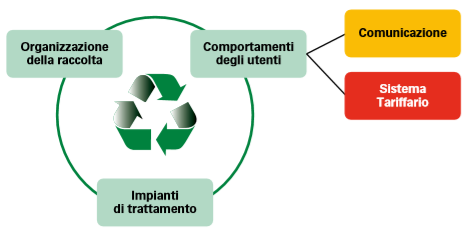 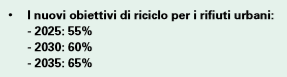 6
Tassonomia della tariffazione puntuale
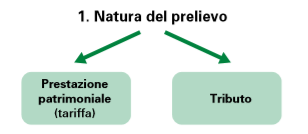 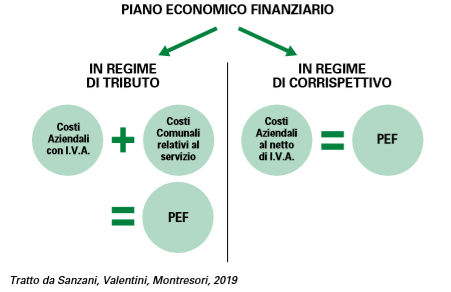 7
Tassonomia della tariffazione puntuale
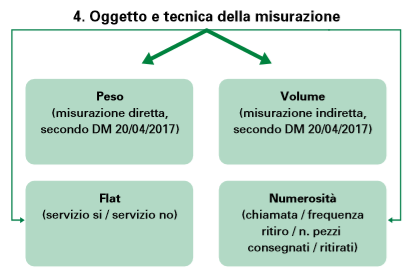 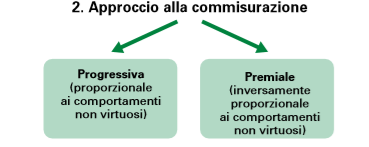 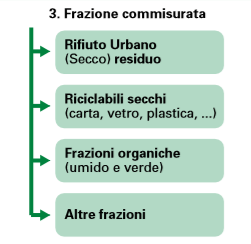 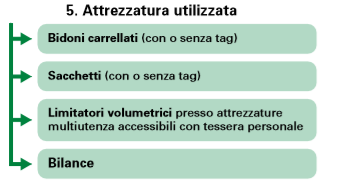 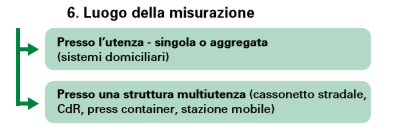 8
Terminologie utilizzate
PAYT  	= pay as you throw  

(GAYT)  = gain as you throw

KAYT     = know as you throw

GAMIFICATION
9
Consorzio Priula – Contarina spa (TV) 
circa 550.000 ab , RD% 89% RUR  43 Kg/ab (dati 2017)
Modello PAYT (progressivo) con premialità per autocompostaggio
Raccolta Porta a Porta
quota fissa: numero di componenti del nucleo familiare;
quota variabile: calcolata in base al volume del contenitore del RUR scelto e al numero di svuotamenti dello stesso; ridotta del 30% per le UD che praticano il compostaggio della FORSU; 
quota variabile aggiuntiva rifiuto vegetale: conteggiata a chi ha attivato la raccolta pap del rifiuto vegetale; composta da TF (in base al volume del contenitore scelto) e TV in funzione del n° di svuotamenti.
sono previsti i minimi per il RUR pari ad un n° di svuotamenti cont. da 120 litri = al n° comp.+ 1
10
Comune di Bitetto (BA) 
circa 12.000 ab , RD% 77% RUR  75 Kg/ab (dati 2017)
Raccolta Porta a Porta
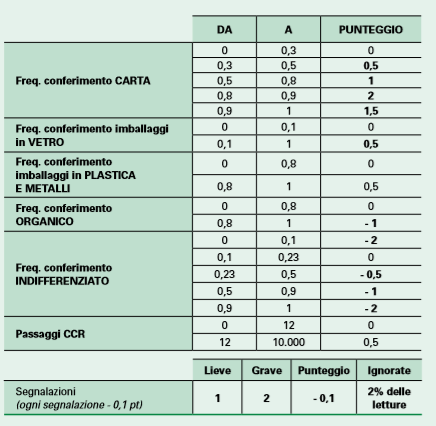 Modello PAYT + KAYT + GAMIFICATION

Sistema bonus malus avviato nel 2019
11
Attrezzature e strumenti per la raccolta, metodi e strumenti di misurazione nei sistemi domiciliari
Luogo di misurazione: utenza singola o aggregata (sistemi domiciliari)
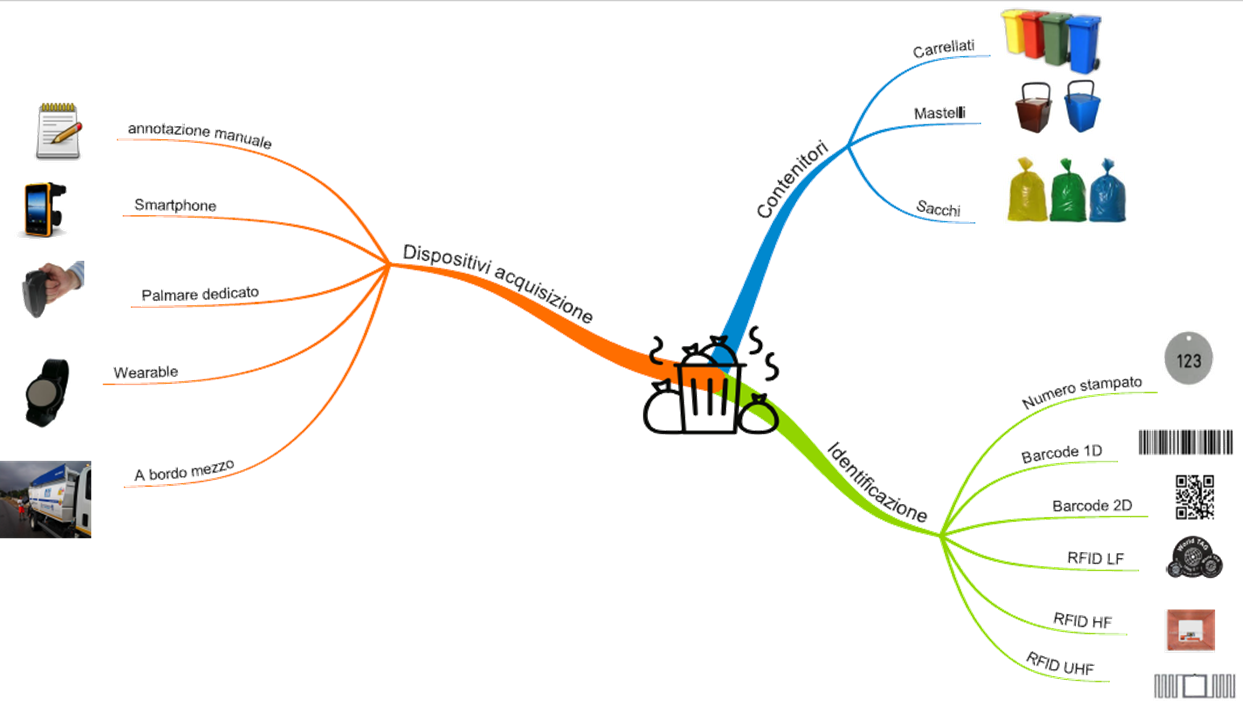 Attrezzature e strumenti per la raccolta, metodi e strumenti di misurazione attraverso strutture multiutenza
Luogo di misurazione: struttura multiutenza
(cassonetti con limitatore volumetrico, press container, centri comunali di raccolta)
Sistemi di acquisizione aggiuntivi
Strutture
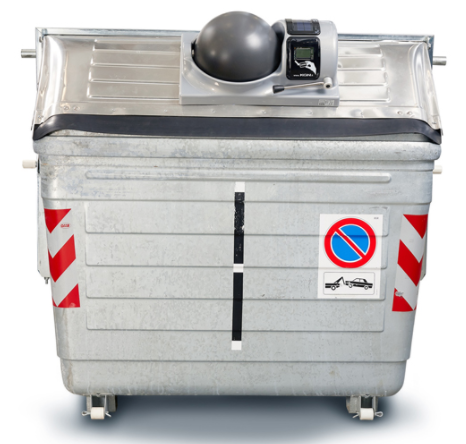 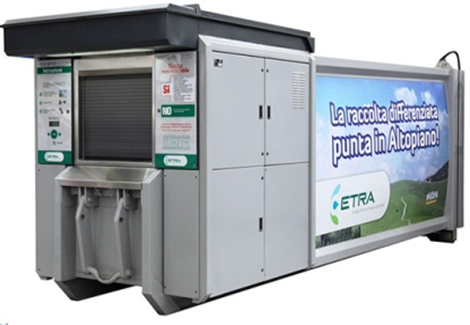 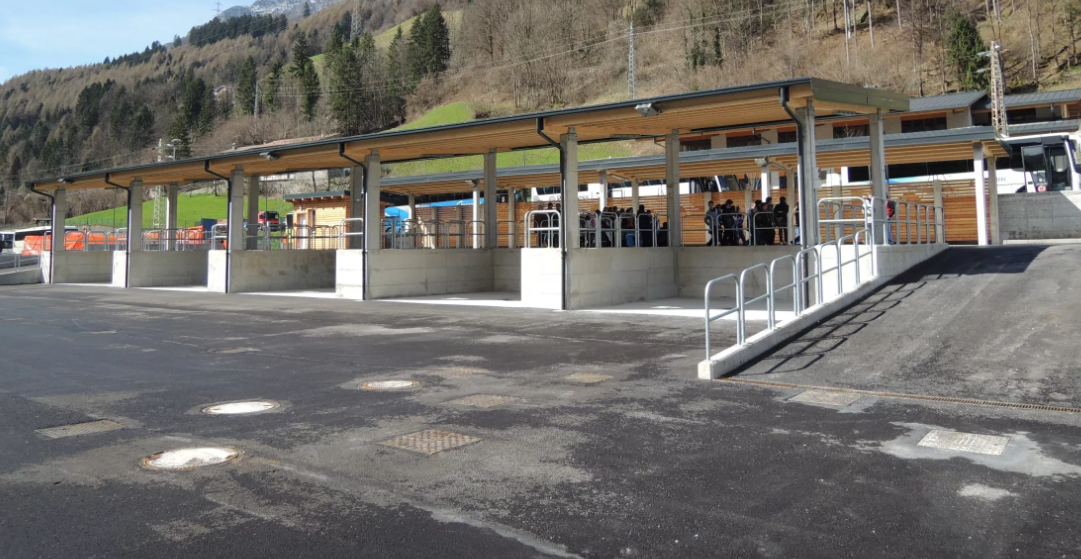 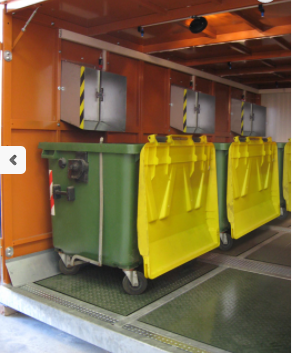 Bilance
Cassonetti con limitatore volumetrico
Centri di Raccolta
Press Container
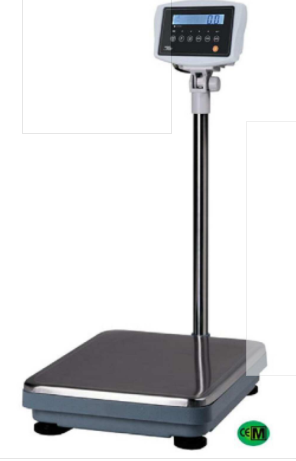 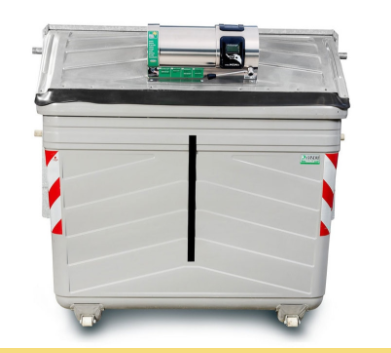 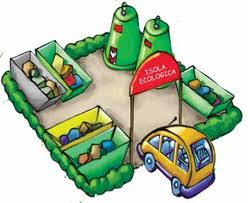 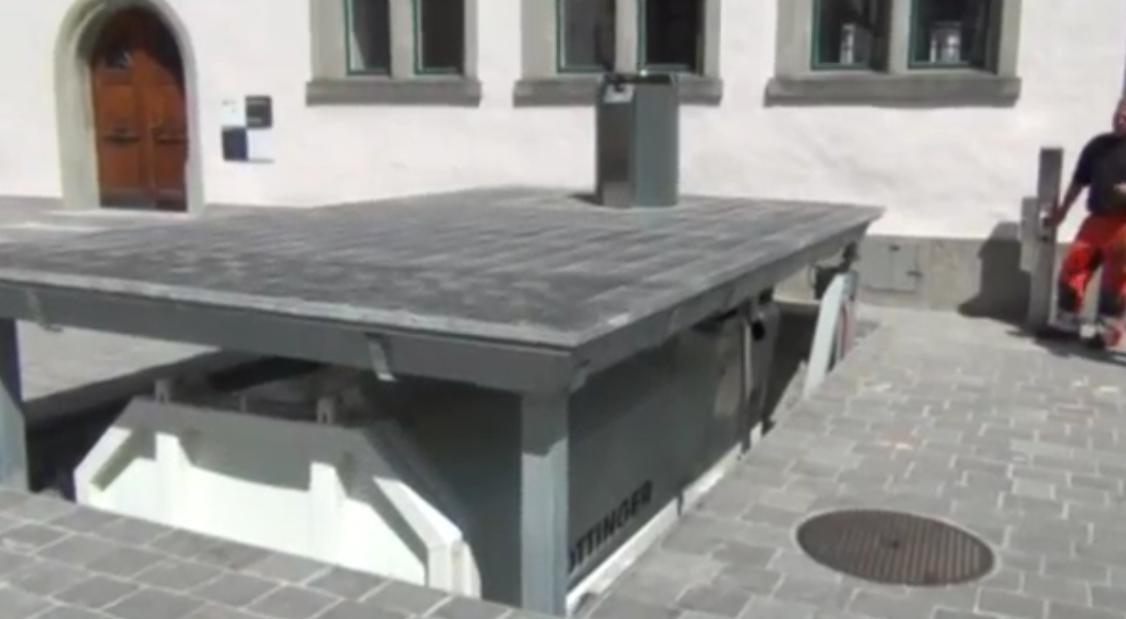 UNI 11686:2017 denominata “Gestione dei rifiuti - Waste visual elements” l’UNI
Qualità merceologica delle frazioni differenziate
Numerosi riscontri bibliografici evidenziano come la qualità delle frazioni raccolte PaP sia buona o ottima anche in caso di TP anche spinte. Diverso invece è il discorso quando, in sistemi stradali, si applicano tariffazioni puntuali sul secco residuo e viene controllato solo quest’ultimo flusso lasciando non presidiati i conferimenti delle frazioni riciclabili.
Questo avviene con il sistema caratterizzato da contenitori multiutenza dotati di limitatore volumetrico (cassonetti stradali con cupolina) con contemporanea presenza di cassonetti stradali o campane ad accesso non presidiato
.
Cassonetti ad accesso non presidiato
Cassonetti con limitatore volumetrico
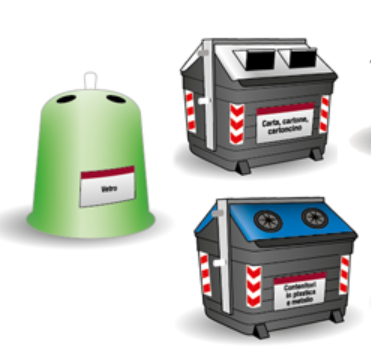 Sono riportate evidenze che in sistemi di raccolta stradali la presenza contestuale di contenitori a libero accesso (per le RD) e contenitori con limitatore ad accesso controllato tramite scheda identificativa e  destinati al secco residuo spesso comporta criticità nella qualità merceologica delle frazioni differenziate
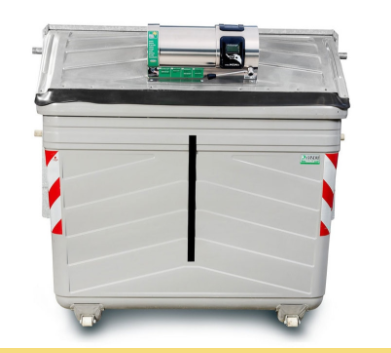 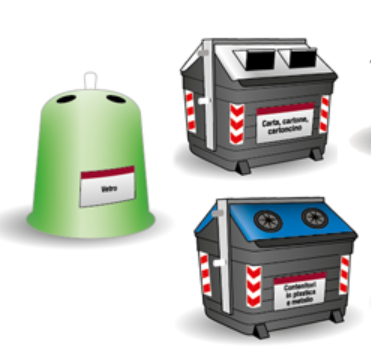 Gestione della tariffazione puntuale nei condomini
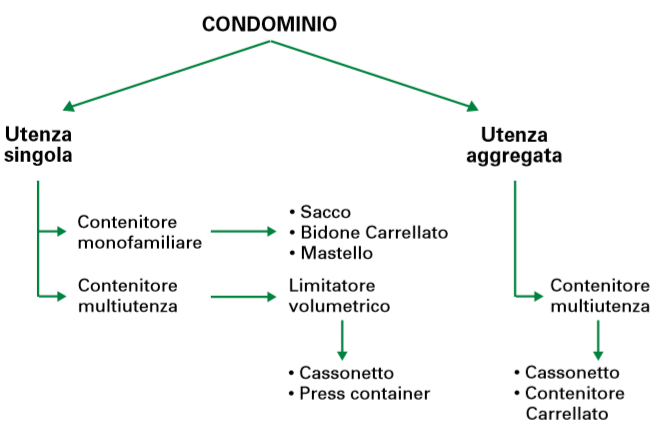 15
Abbandono dei rifiuti nel territorio
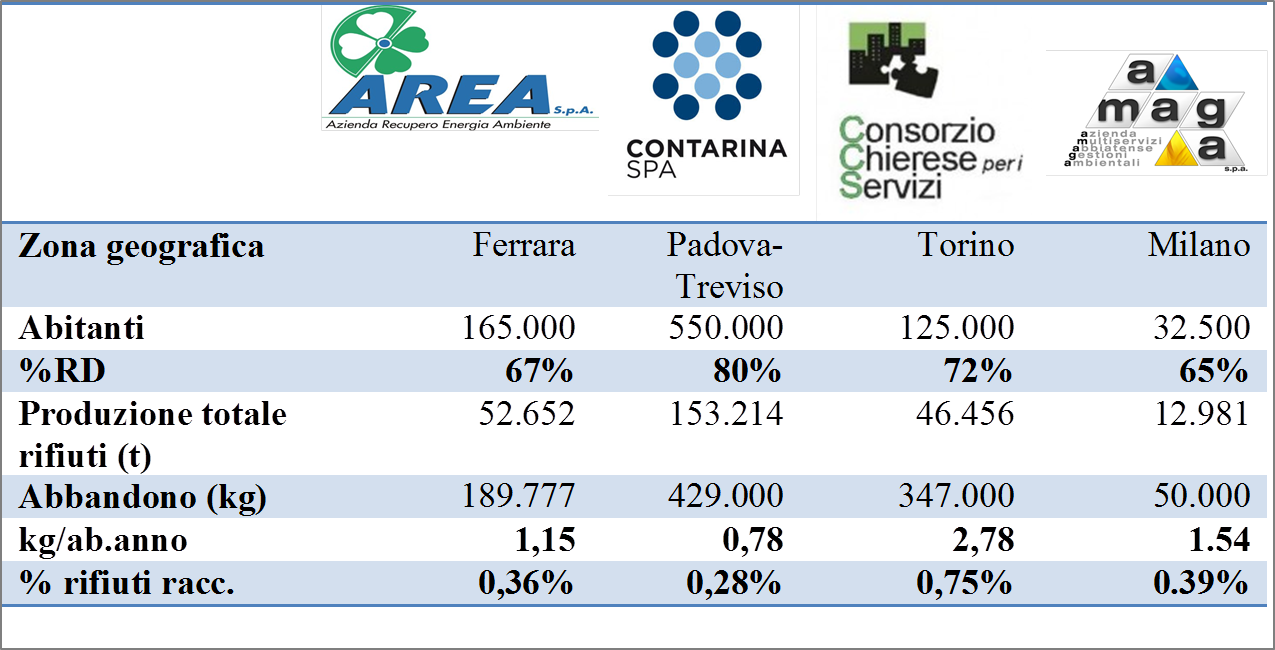 Dati 2014-15
Fonte: Ghiringhelli RETE RERA/ARS Ambiente
Adeguate ed equilibrate progettazioni  della TP introduzione di servizi di controllo e l’utilizzo dei minimi comunque applicati scongiurano l’abbandono dei rifiuti nel territorio
L’Articolazione Tariffaria: dalla misurazione delle quantità alla commisurazione del prelievo
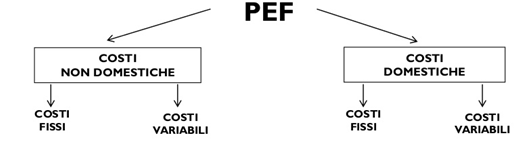 Esempio «classico»
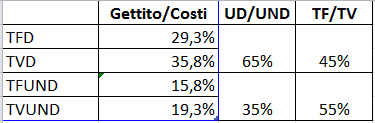 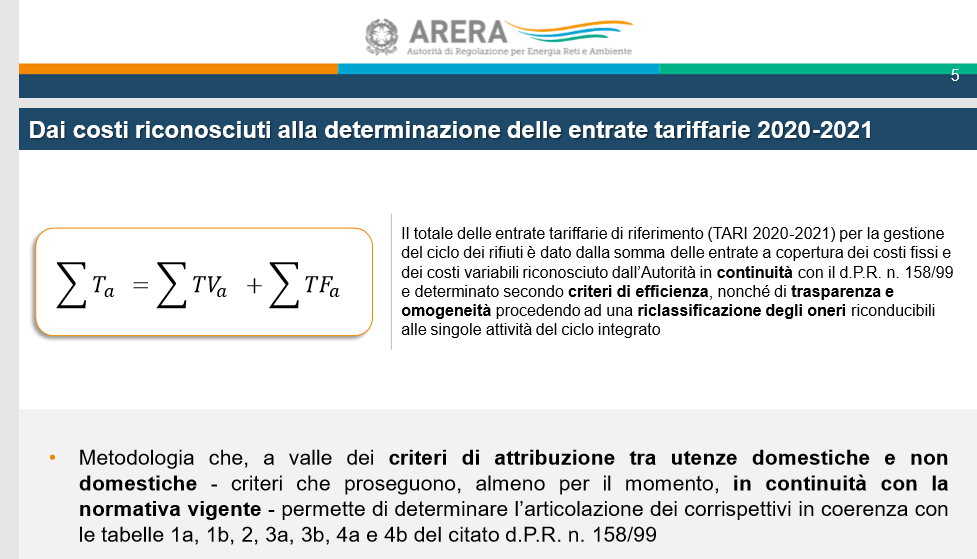 18
Cosa dice ARERA sulla Tariffa Puntuale con il MTR 443 del 31/10/2019 ?
L’introduzione di sistemi di tariffazione puntuale con riconoscimento dell’utenza rientra nei costi operativi incentivanti che sono forse gli unici costi previsionali che è possibile inserire nei costi riconosciuti per l’anno di esercizio (punto 7,10 MTR) 
Nei casi in cui siano in vigore sistemi di tariffazione puntuale che abbiano superato l’applicazione delle tabelle dei K del DPR 158/99, oppure nel caso in cui se ne preveda l’introduzione a partire dall’anno 2020, la nuova metodologia trova applicazione, nel periodo considerato, per la sola determinazione dei costi efficienti da riconoscere alla gestione. (Punto 5,2 MTR) 
Qualora si sia verificato il passaggio a sistemi di tariffazione puntuale, ovvero lo stesso sia previsto a partire dal 2020, l’applicazione della metodologia assume rilievo unicamente per la determinazione del valore massimo dei costi da riconoscere alla gestione (Punto 17,1 lettera b MTR)
19
Calcolo e utilizzo dei “minimi”
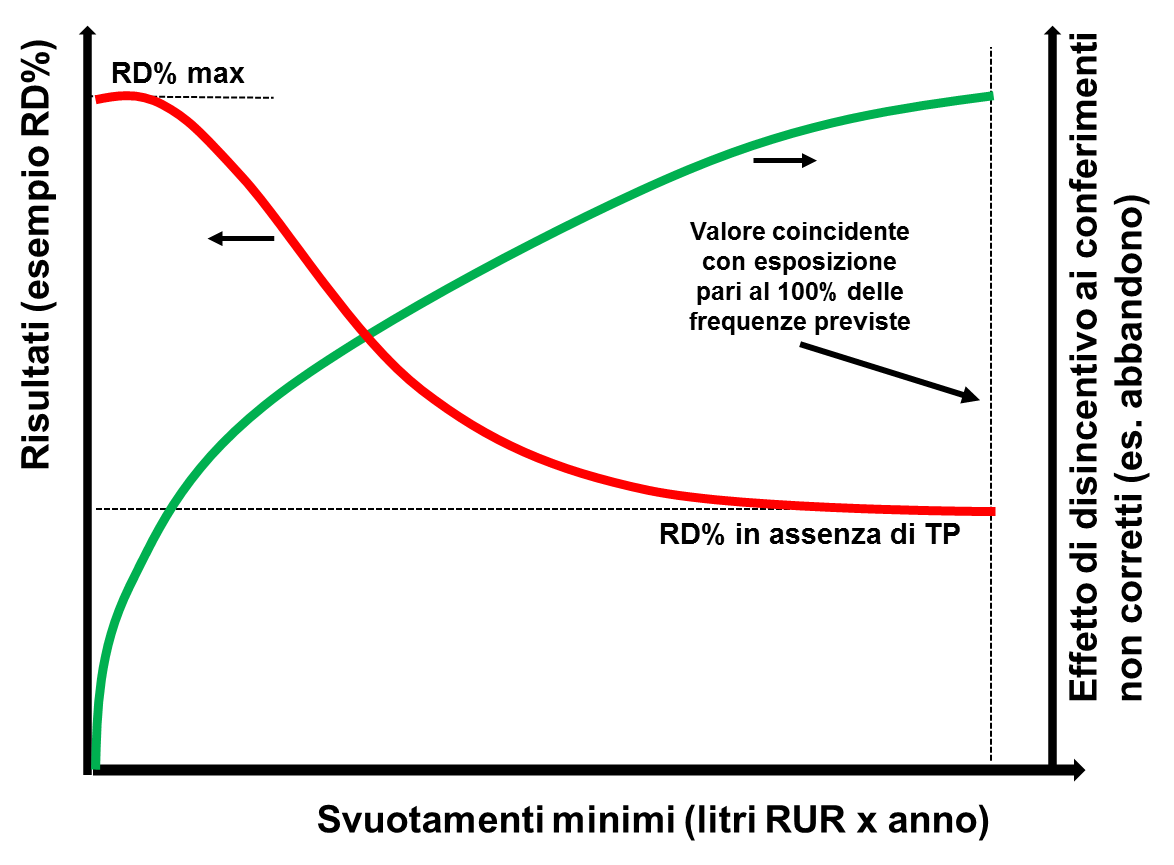 20
Calcolo e utilizzo dei “minimi”
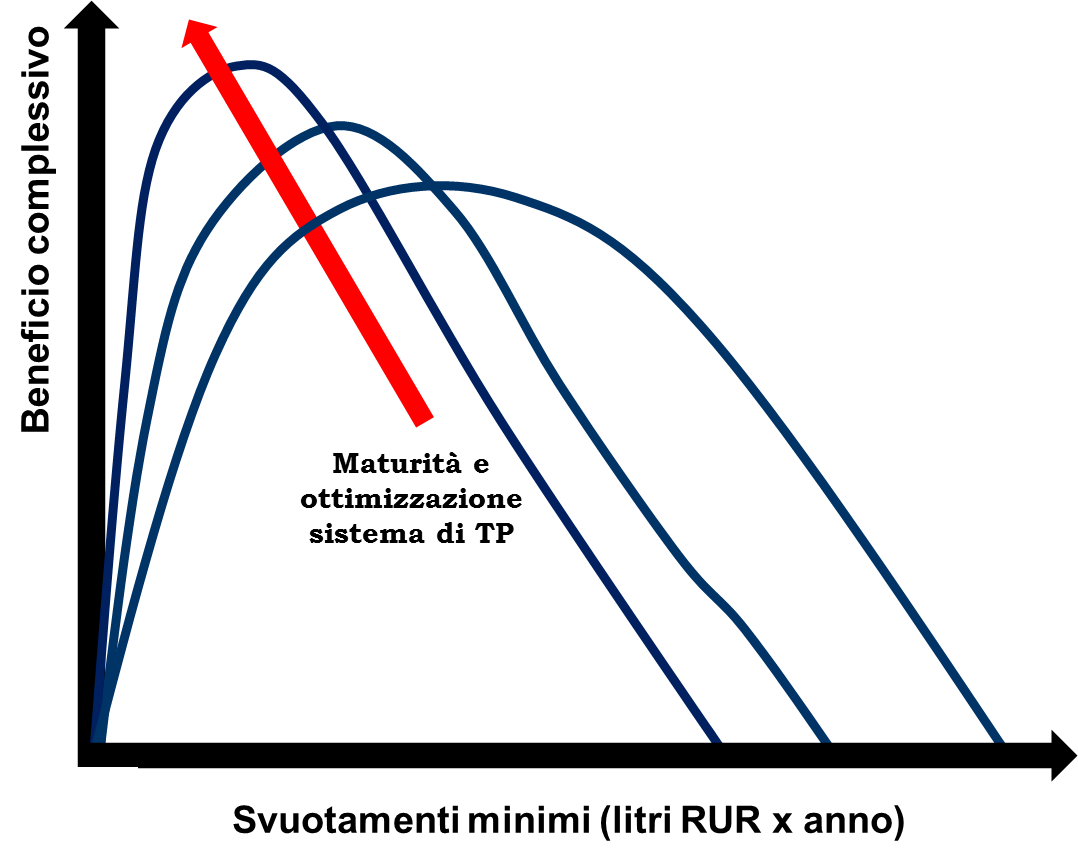 21
Da tariffa binomia a tariffa trinomia
Esempio: composizione tipica di una tariffa puntuale PROGRESSIVA.
Dalla tariffa binomia    alla tariffa almeno trinomia
TF
Quota Fissa (mq, ab.)
TVm
Quota Variabile misurata RUR 
(peso, volume,…)
TVc
Quota Variabile calcolata compresa di minimi (coeff., flat,…)
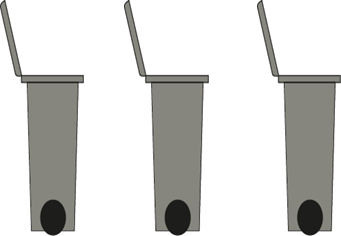 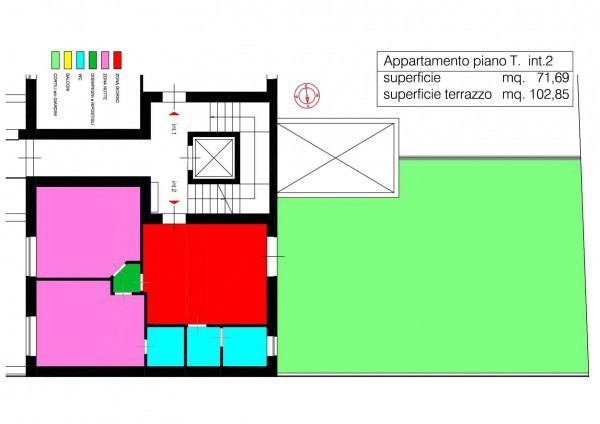 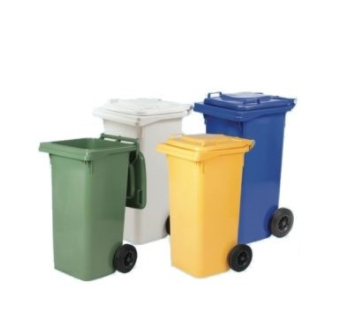 TVm
Servizi a richiesta individuale
(flat, peso, volume,)
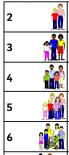 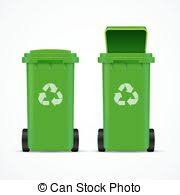 La tariffa variabile è di norma suddivisa in una parte cd. calcolata, ossia predefinita ma dovuta in una misura prefissata in ragione di una o più caratteristiche dell’utenza, ed una parte misurata, che dipende esclusivamente dal comportamento concreto dell’utente.
Classificazione degli schemi di tariffazione
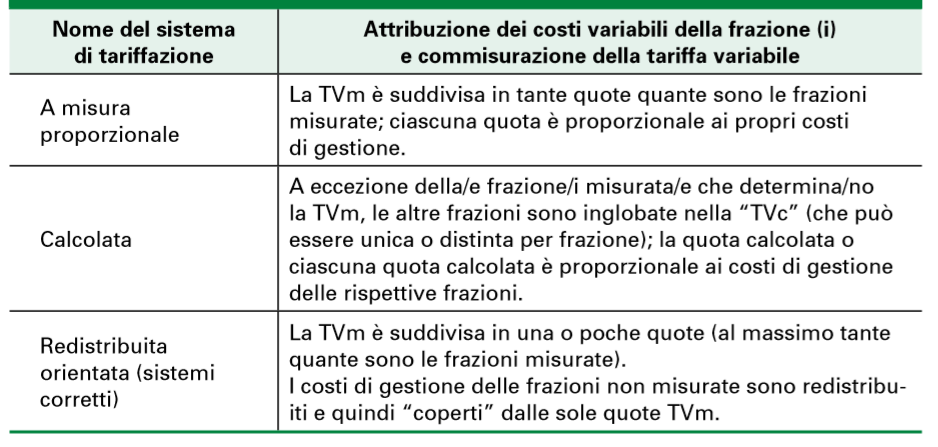 23
24
Walter Giacetti
Consulente IFEL – AU Sintesi 
w.giacetti@etraspa.it


I materiali didattici saranno disponibili su
www.fondazioneifel.it/formazione
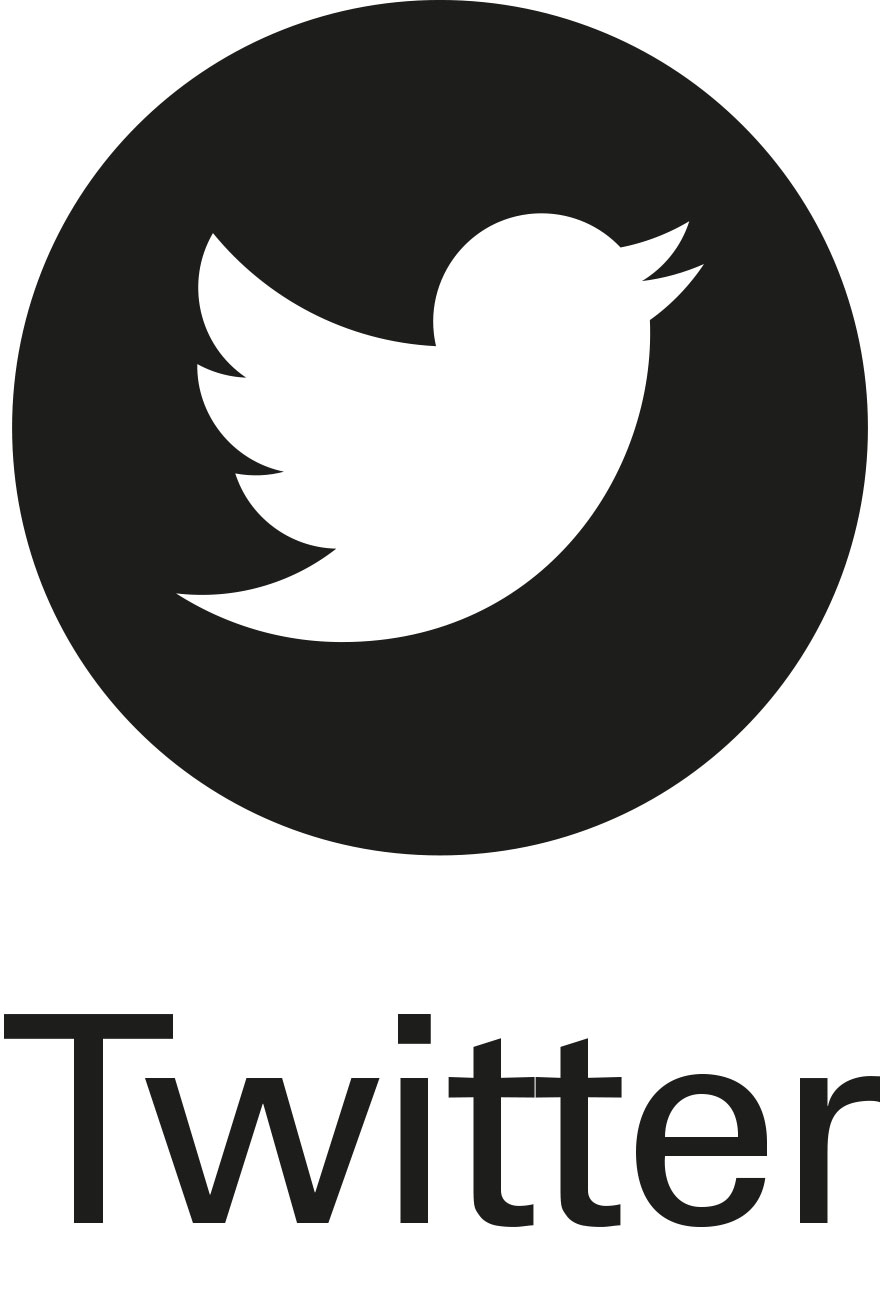 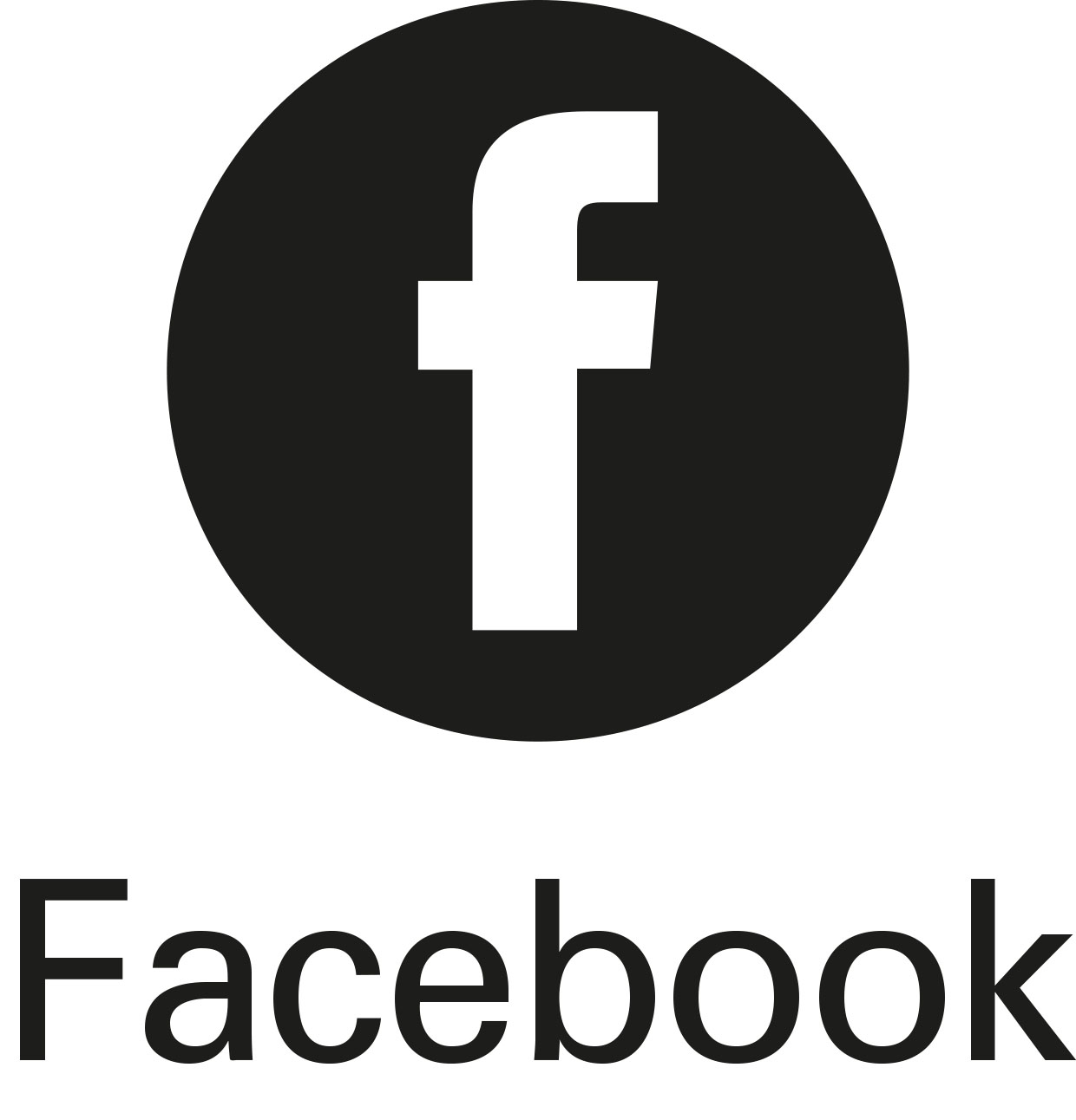 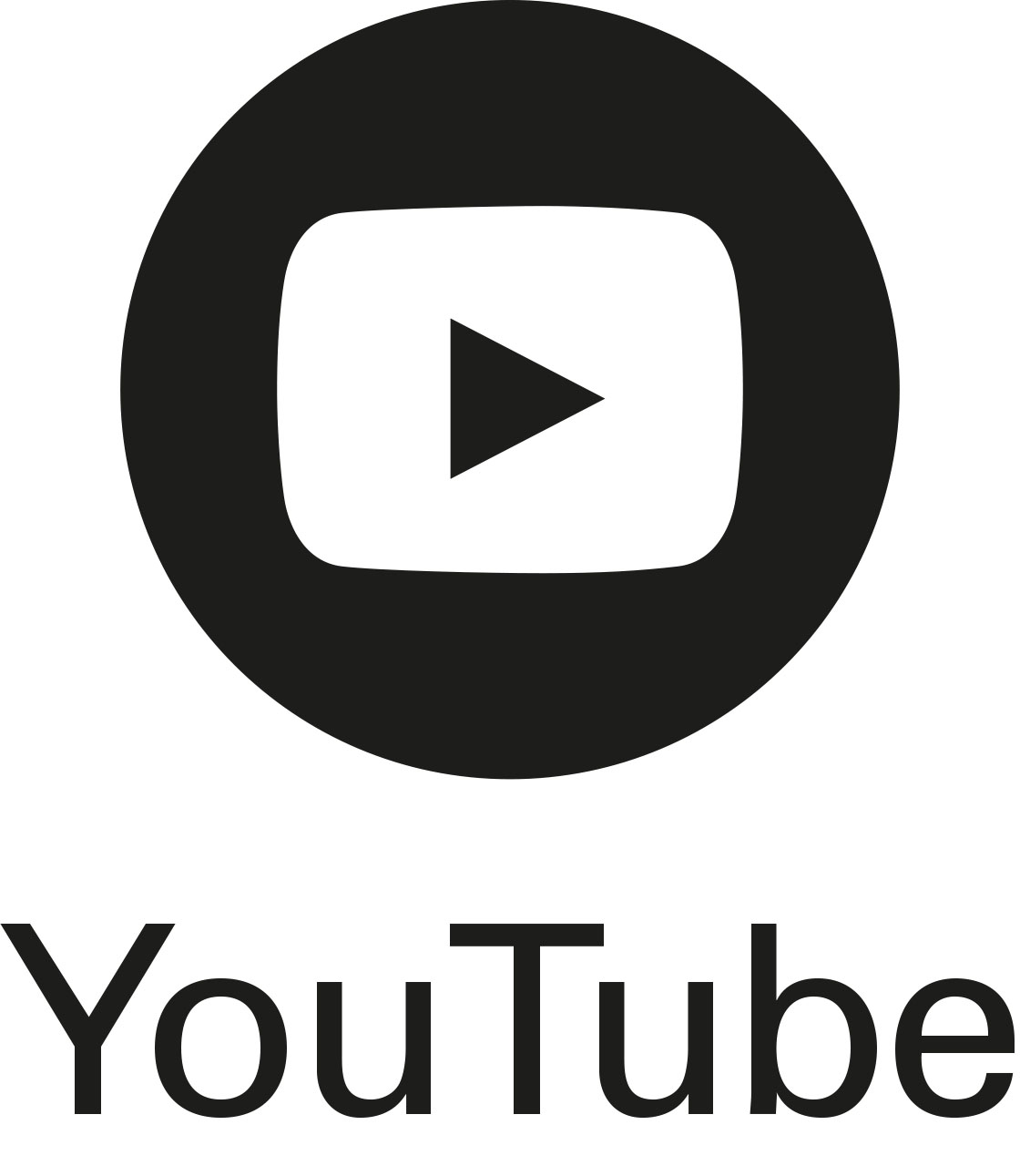